Внедрение BIM технологий на предприятии
Студент: Шкопинский Артем  Игоревич
 
НАУЧНЫЙ РУКОВОДИТЕЛЬ:
к.э.н., доцент кафедры 
экономической теории, мировой и региональной экономики
Пачасуй Юлия Викторовна
Волгоград, 2020 г.
Целью дипломной работы является изучение особенностей и перспектив внедрения BIM технологий на предприятии.
 


Задачи:
раскрыть возможности информационного моделирования сооружений (BIM) и рассмотреть подходы к его применению;
изучить опыт внедрения BIM технологий в России;
выявить проблемы перехода на проектирование с применением BIM технологий;
обозначить  эффективность применения BIM технологий
Информационное моделирование сооружений 
(Building Information Modeling)
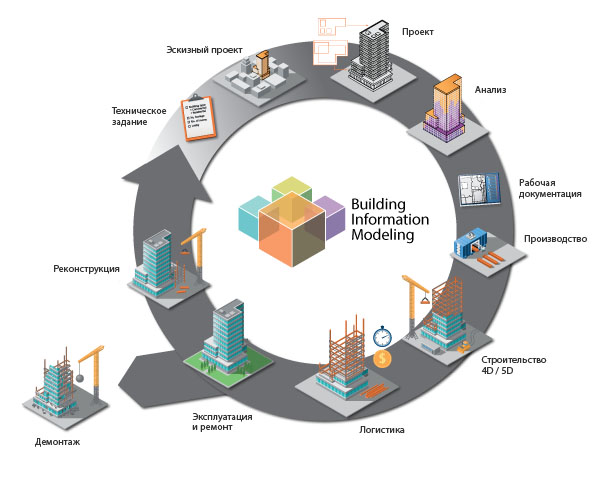 Подход к процессу проектирования зданий и сооружений, позволяющий каждому участнику проектирования выполнять свою часть проекта и иметь доступ к информации о здании на протяжении жизненного цикла объекта.
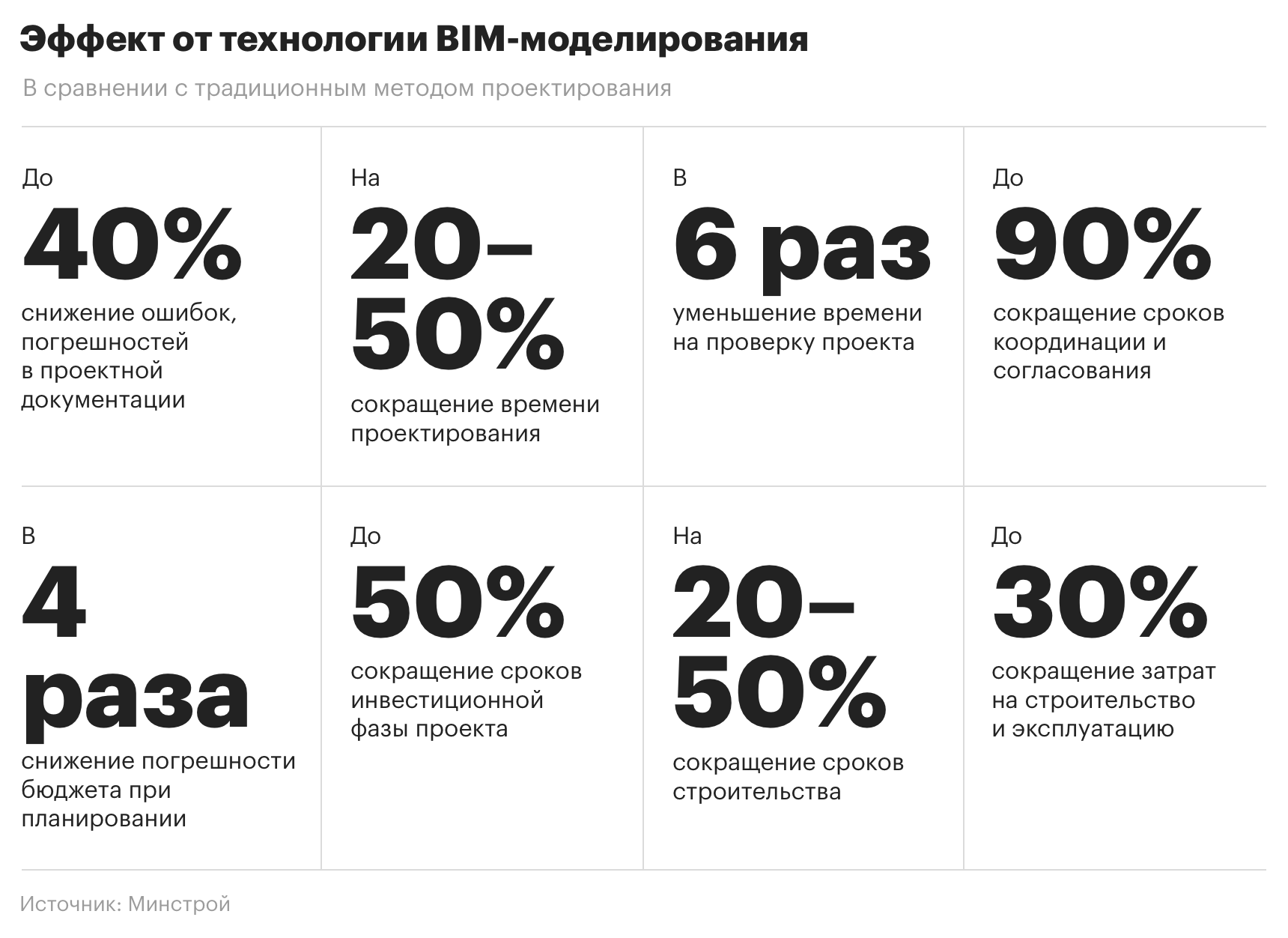 Социальное предпринимательство
Ключевые возможности:
- Автоматизация получения чертежей
- Совместная работа
- Организация внесения изменений в проект
- Стадии
- Удалённая работа 
- Поддержка распространённых форматов данных
Обмен данными с расчётными и графическими модулями
Сложности внедрения BIM технологий
Высокие первоначальные затраты;
 Дорогостоящее программное обеспечение;
Для решения некоторых задач требуется несколько программных комплексов;
 Некорректная работа программных комплексов;
 Нехватка специалистов в области BIM-моделирования.
Высокие расходы при внедрении 
BIM технологий на:
- Программное обеспечение- Обучение сотрудников (отсутствуют квалифицированные учебные центра в Волгоградской области.)- Обновление материально-технической базы- Консультации специалистов
Сравнение цен на программное обеспечение
Меры поддержки социальных предпринимателей в Волгоградской области
Отрицательные изменения:
 Снижение эффективности предприятия;
 Высокие первоначальные затраты.

Положительные изменения:
 Возможность занять устойчивые позиции в проектном комплексе строительной отрасли РФ
 К 2024г. предприятие будет готово вести деятельность с учетом требований действующего законодательства
 создание новых рабочих мест, возможность для выпускников г. Волгограда не уезжать в другие регионы.
 Диверсификации деятельности предприятия
Доклад окончен!